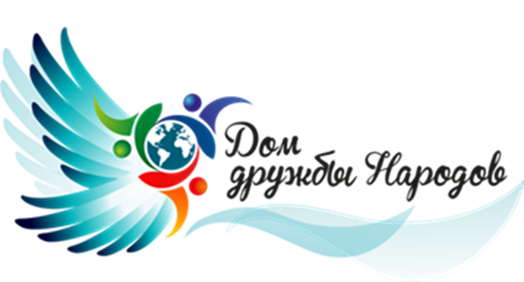 Презентация «Калининский Арбат»(конкурс лучших муниципальных практик и инициатив социально-экономического развития на территориях присутствия Госкорпорации «Росатом» в 2023 году)
Удмуртская Республика, город Глазов,филиал МБУК КЦ «Россия» - «Дом Дружбы Народов»
Актуальность
В городской суете, поглощенные рутинностью будней люди зачастую не имеют возможности для общения с соседями, для знакомства с теми, кого видят в окне, напротив. Неудивительно, что жители не представляют, каким мастерством владеют соседи и чем увлекаются друзья, их детей… Именно так было и в нашем микрорайоне Левобережья - 8 далёких лет назад. Тогда и встал вопрос о сплочении жителей микрорайона, развитии социальных связей, добрососедских отношений и любви к родным улицам, через проведение Праздника двора, в котором любой желающий мог бы продемонстрировать свои таланты, научиться чему-то новому, найдет занятие по душе
	Инициативная группа во главе с председателем Глазовской Городской Думы было вынесено предложение об организации праздника, объединяющего жителей всего района Левобережья. 
	Главными участниками действа стали учреждения, предприятия, индивидуальных предпринимателей различных форм собственности и жители Левобережья.
Сроки проведения
1.   29.08.2019 г. – Праздник двора «Калининский Арбат: прошлое и настоящее».
2. 01.09.2020 г. – Праздник двора «Калининский Арбат: Таланты. Традиции. Будущее». (юбилейный праздник двора – 5 лет)
3.   25.08.2021 г. – Праздник двора «Добрый наш Арбат» (посвящено добрым делам, поступкам).
4. 24.08.2022 г. – Праздник двора «Калининский Арбат – территория добрососедства». 
5.   23.08.2023 г. – Праздник двора «Калининский Арбат вновь собирает друзей».
Цель и задачи практики
Цель: 
Создание социального пространства для объединения сообществ, жителей микрорайона, города Глазова под общей творческой, спортивной и развлекательной направленностью в рамках проведении праздника двора.
Задачи:
- сплочение городских сообществ;- развитие добрососедских отношений;
- активизация позитивной творческой энергии горожан;
- объединение возрастных и профессиональных групп;
- реализация внутреннего потенциала предприятий, учреждений, организаций, жителей города через творческую форму работы.
Краткое описание практики
День двора в нашем городе становится ежегодным и традиционным семейным праздником. Уже 8 лет данное мероприятие проходит на «Калининском Арбате», что стало доброй летней традицией. 
	Праздничное настроение создают выступления творческих коллективов, на сцене с приветственным словом выступают: Глава города - Коновалов Сергей Николаевич, Председатель Глазовской городской Думы - Волков Игорь Анатольевич, Генеральный директор АО ЧМЗ – Чинейкин Сегрей Владимирович. Именно в этот день чествуют жителей, работников учреждений, внесших значительный вклад в благоустройство района «Левобережье».   
	Каждый год – это новые творческие проекты, которые воплощают предприятия, учреждения, творческие сообщества и жители города Глазова.
Краткое описание практики
2019 год - Праздник двора «Калининский Арбат: прошлое и настоящее».
	В концепции праздника было разработано 4 площадки: спортивная, семейная, молодежная, народная. 	Фото - выставка «Калининский Арбат: прошлое и настоящее» на которой была отражена эпоха становления и жизнь всего нового микрорайона в наше время, привлекла внимание всех горожан города. Были организованы: игры, мастер-классы, рисование мелками на асфальте, уголок здоровья, акции газеты «Красное знамя» и «Почты России», краски «Холи», шоу мыльных пузырей и многое другое.
29.08.2019 г. – Праздник двора «Калининский Арбат: прошлое и настоящее»
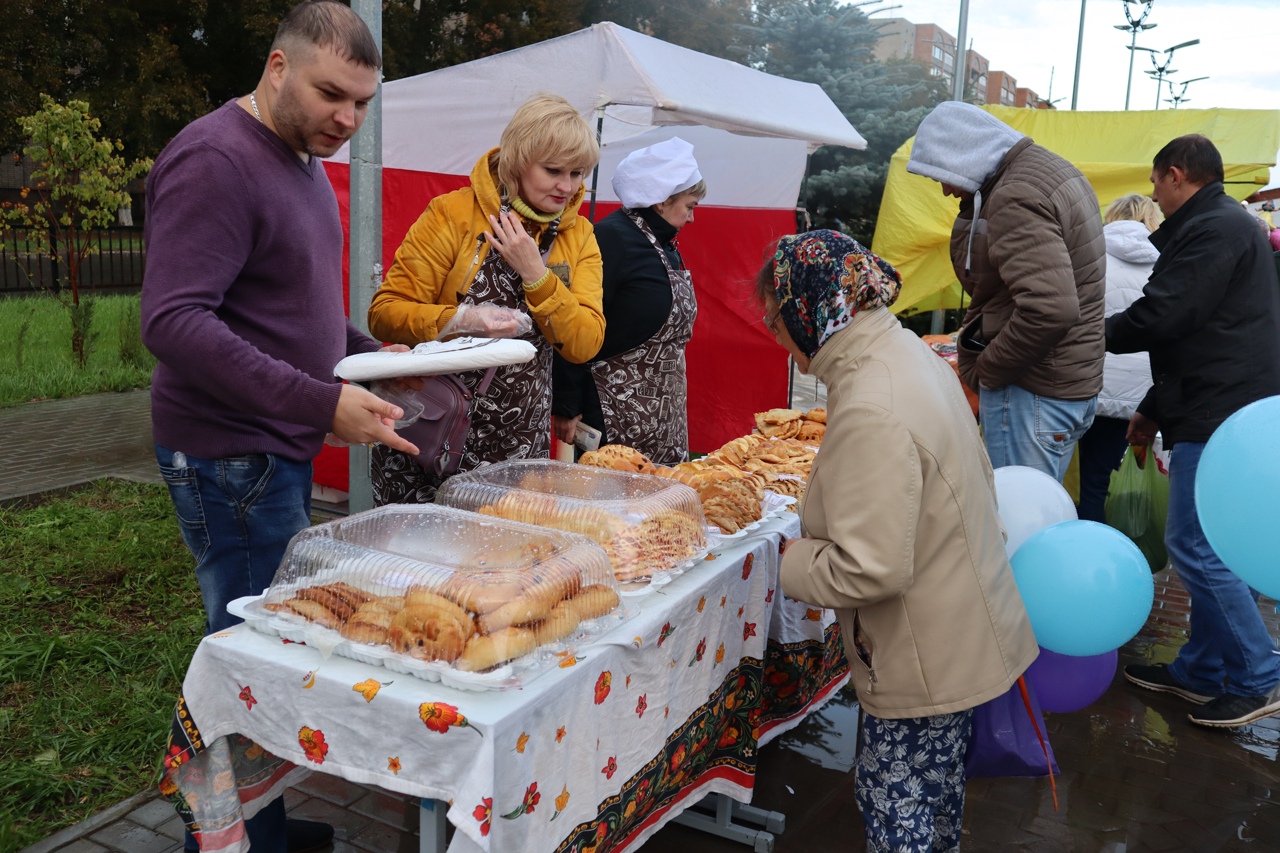 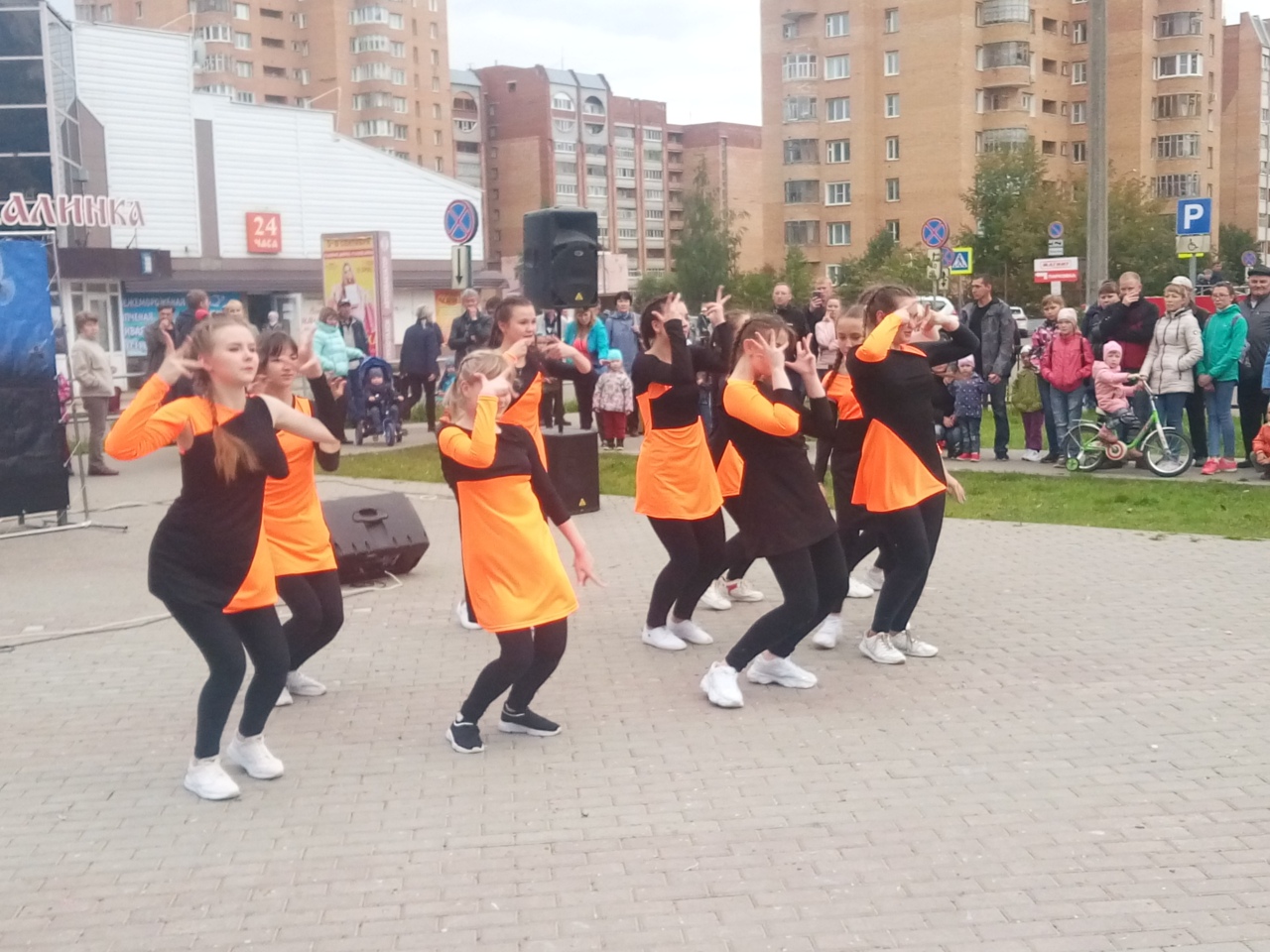 29.08.2019 г. – Праздник двора «Калининский Арбат: прошлое и настоящее»
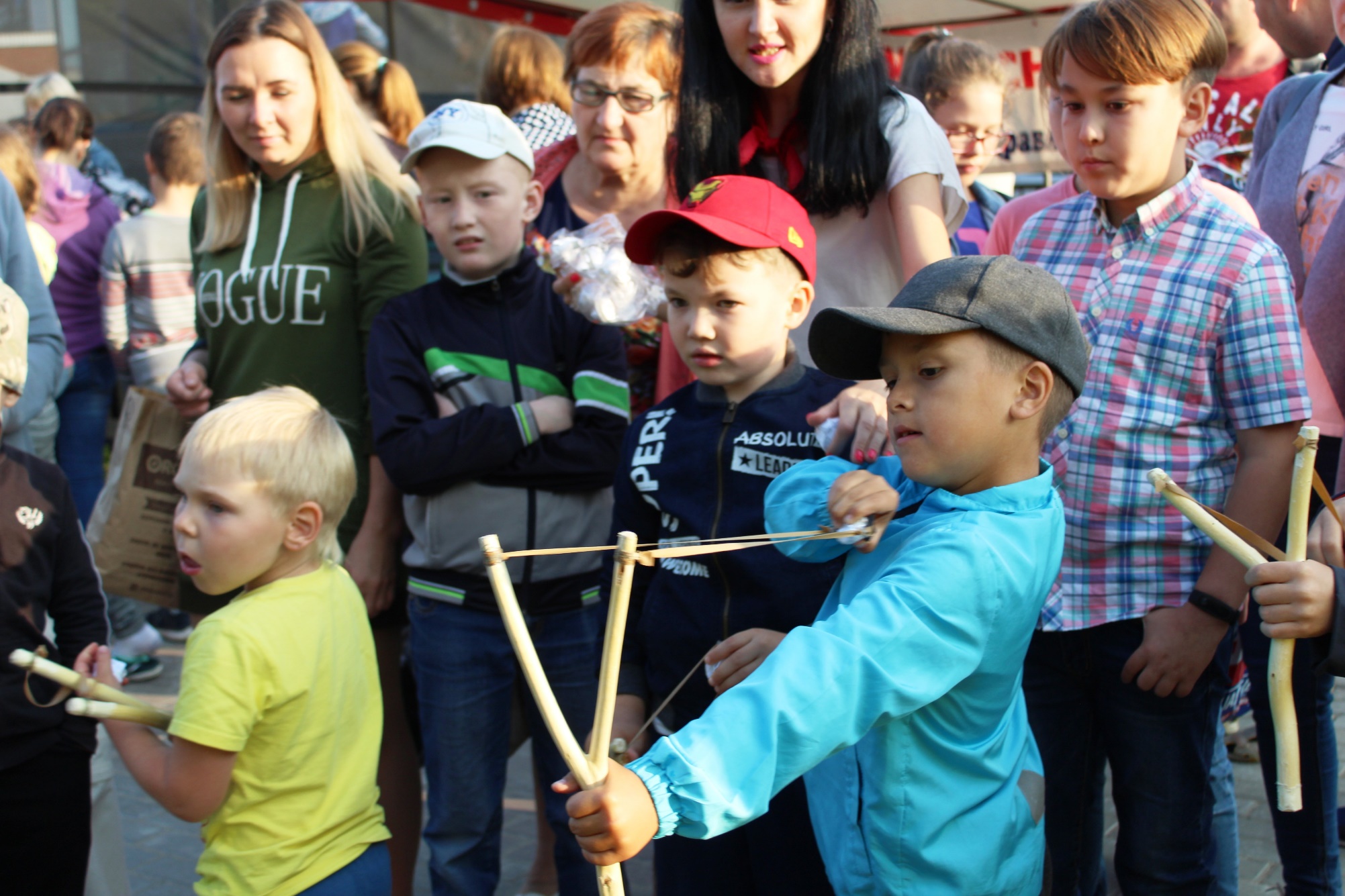 29.08.2019 г. – Праздник двора «Калининский Арбат: прошлое и настоящее».
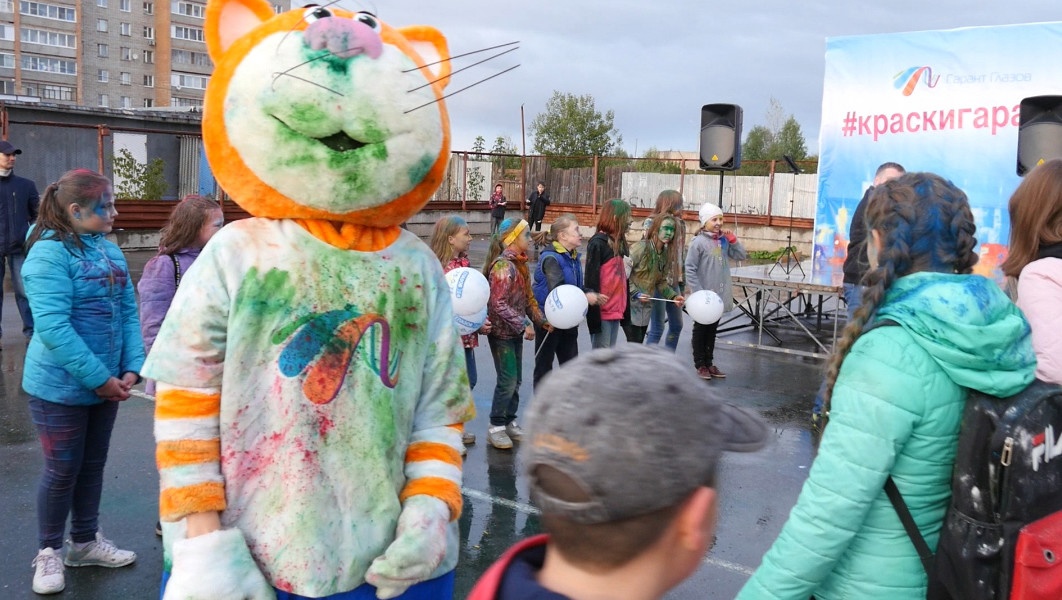 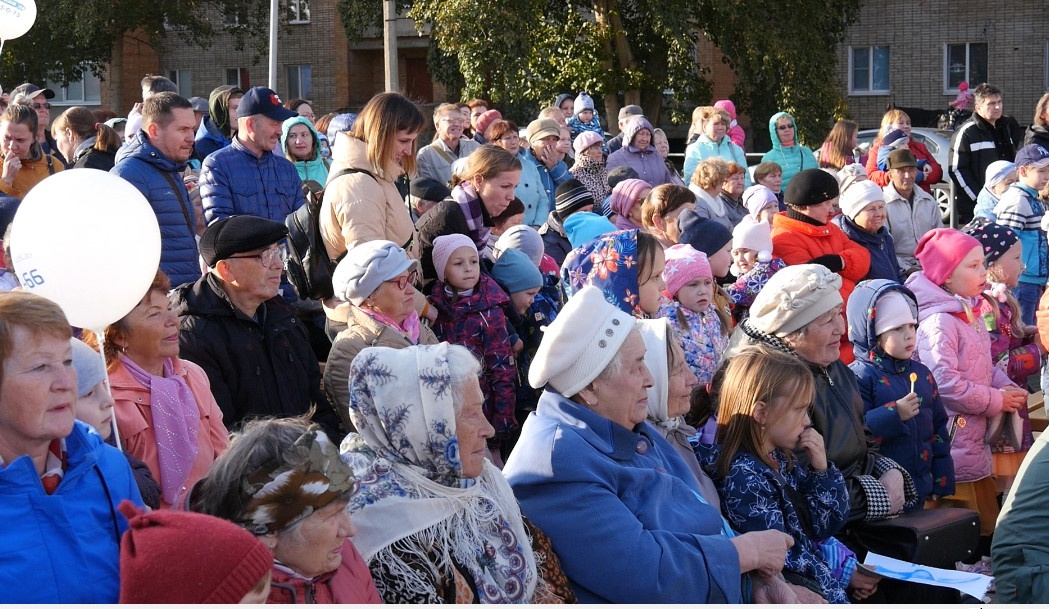 29.08.2019 г. – Праздник двора «Калининский Арбат: прошлое и настоящее».
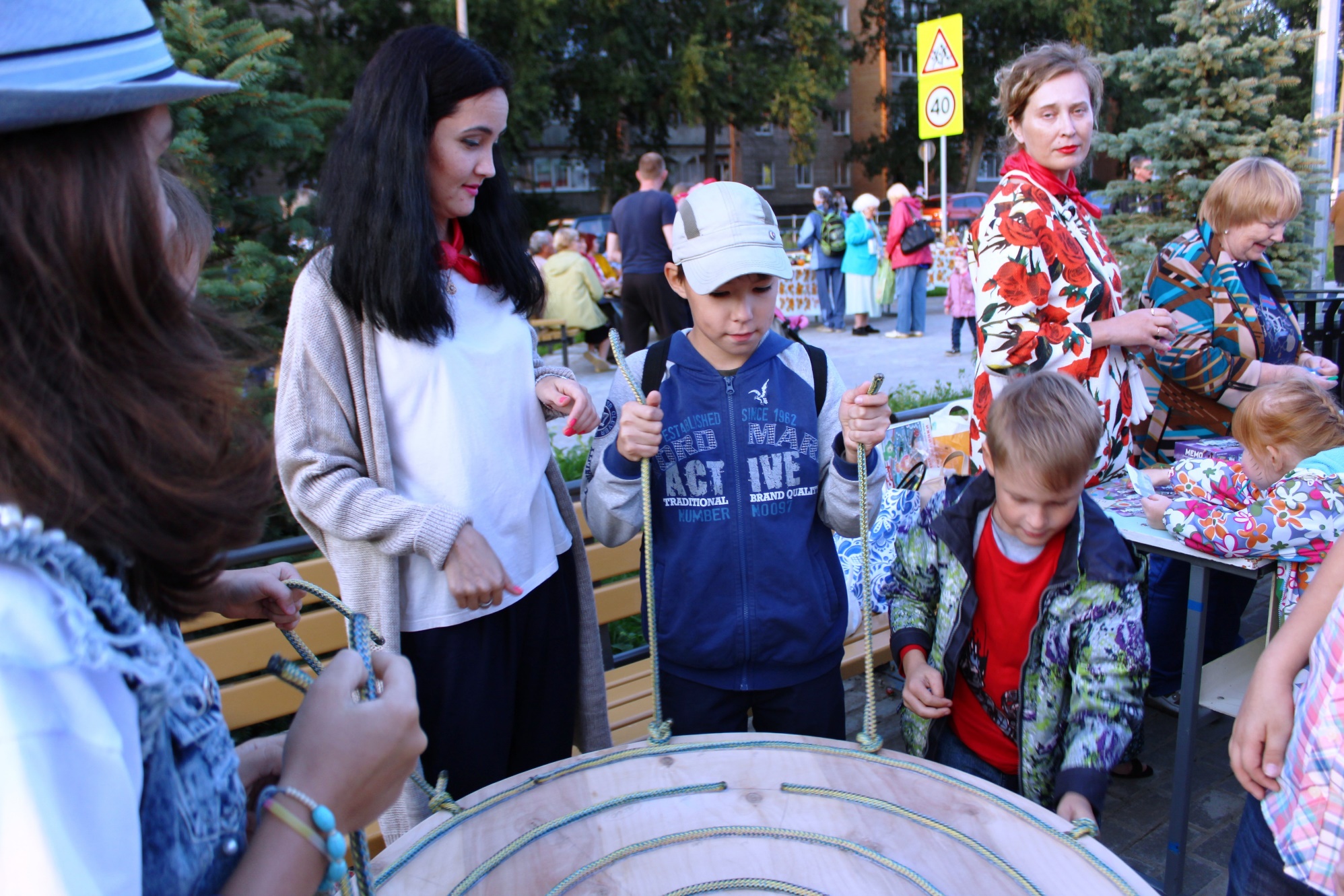 Краткое описание практики
2020 год - «Калининский Арбат: Таланты. Традиции. Будущее».
	Этот год для нашего города особенный, юбилейный. «Калининский Арбат» отметил свой небольшой, но значимый для Левобережья юбилей - 5 лет, а АО «Чепецкий механический завод» 75 - и летие атомной промышленности.
	Праздничное настроение создали выступления творческих коллективов. Фото - выставка «В объективе наш Арбат» привлекла внимание всех горожан города, на которой была отражена жизнь «Арбата», как места семейного отдыха с его праздниками и буднями. Участники праздника имели возможность написать поздравления и пожелания «Калининскому Арбату» на огромном стенде.
01.09.2020 г. – Праздник двора «Калининский Арбат: Таланты. Традиции. Будущее». (Юбилейный праздник двора – 5 лет)
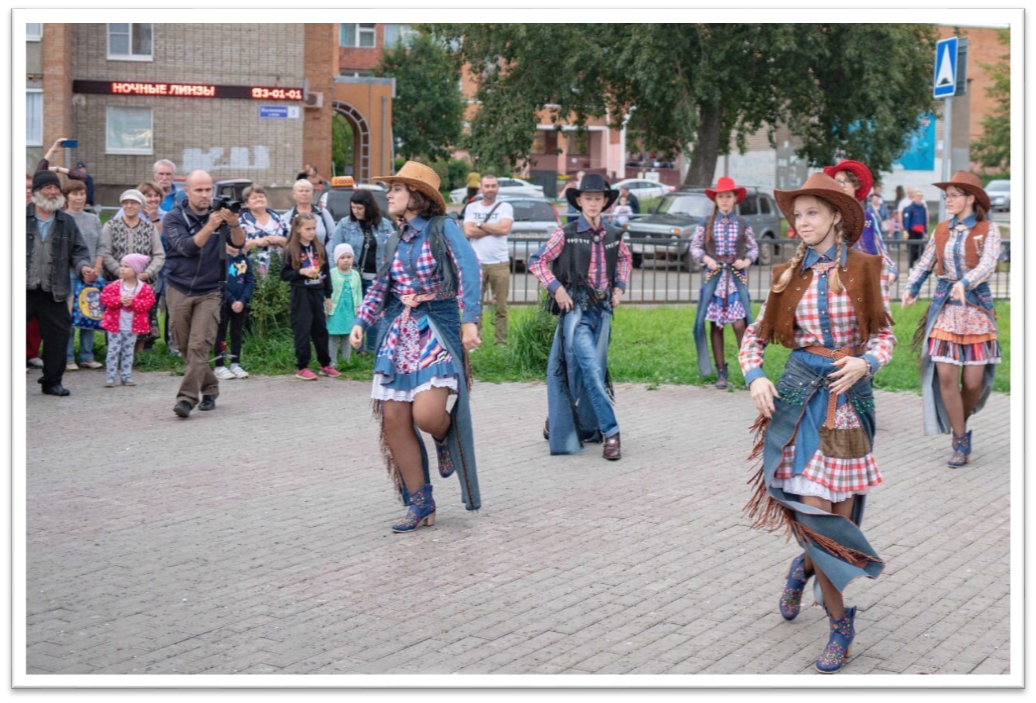 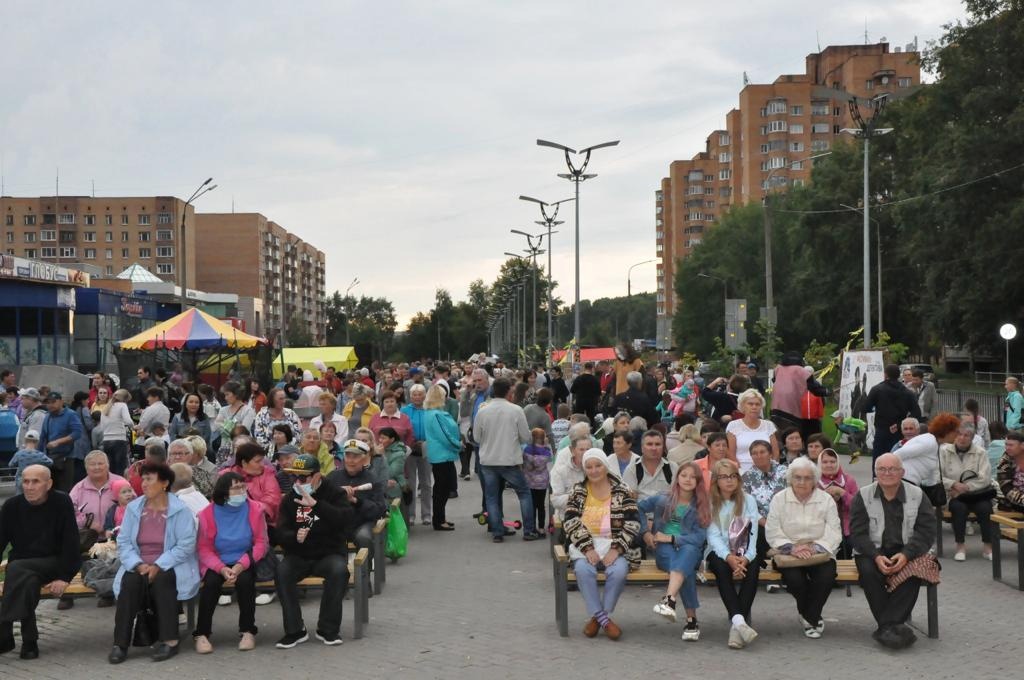 01.09.2020 г. – Праздник двора «Калининский Арбат: Таланты. Традиции. Будущее». (Юбилейный праздник двора – 5 лет)
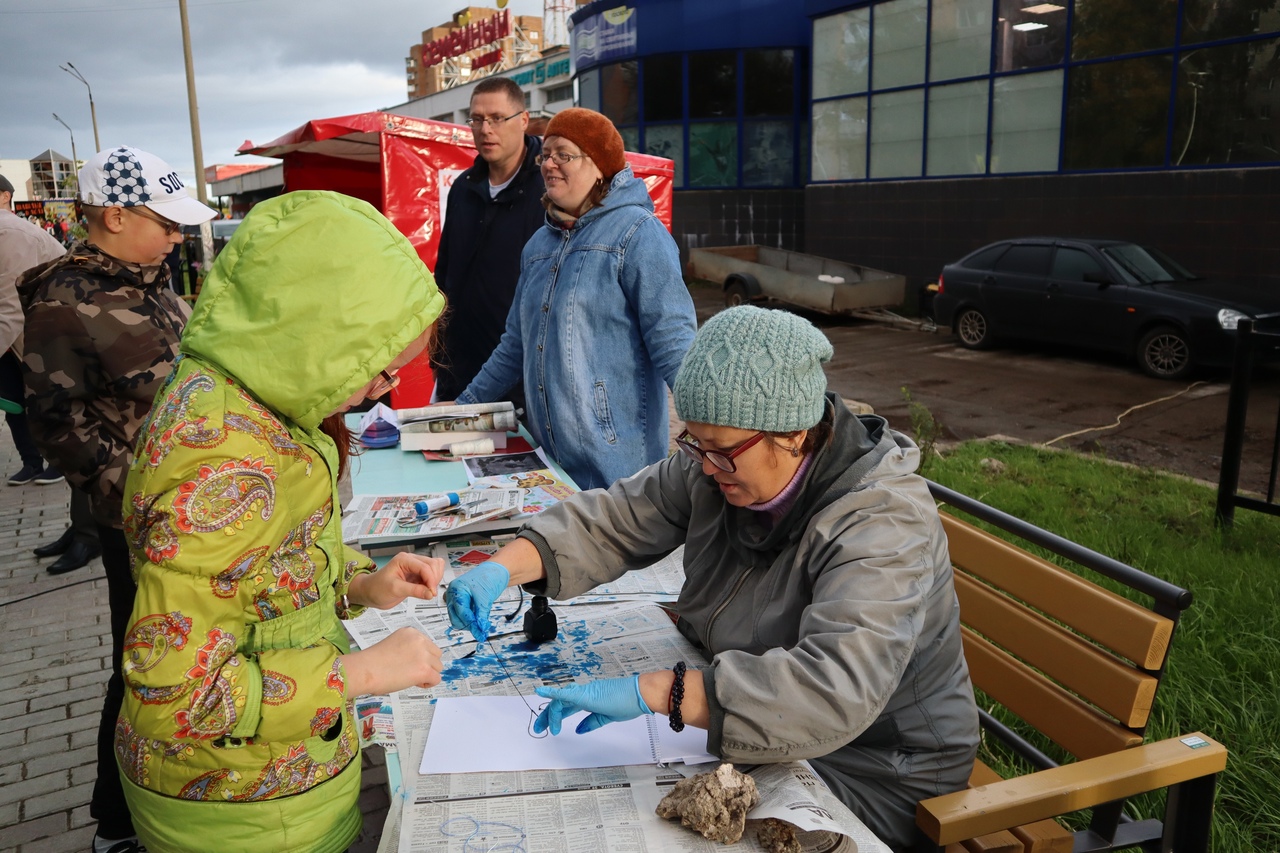 01.09.2020 г. – Праздник двора «Калининский Арбат: Таланты. Традиции. Будущее». (Юбилейный праздник двора – 5 лет)
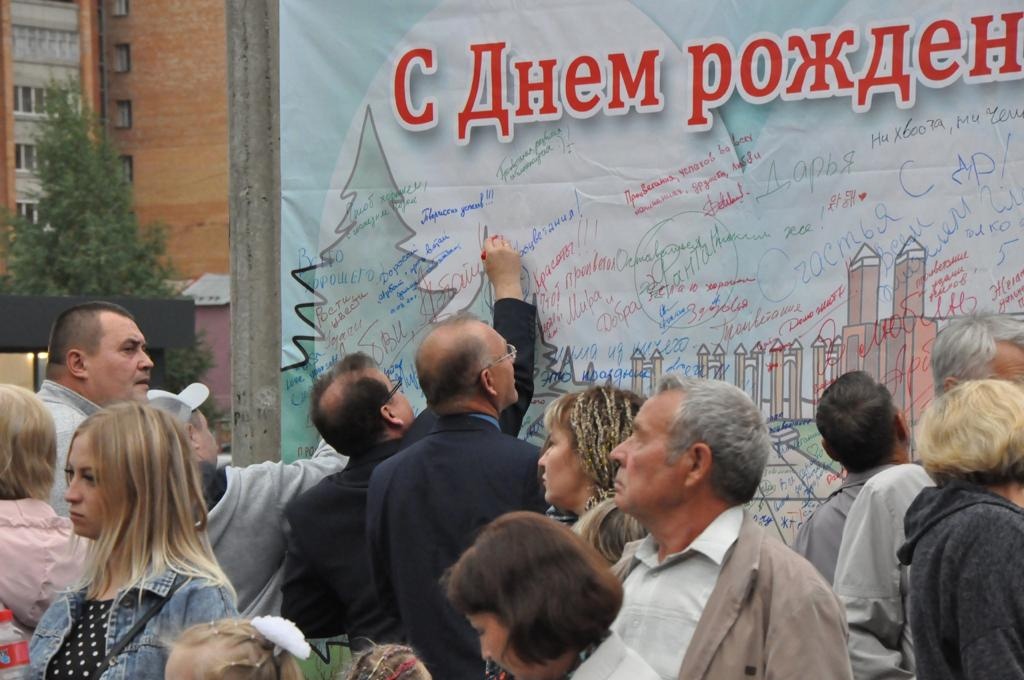 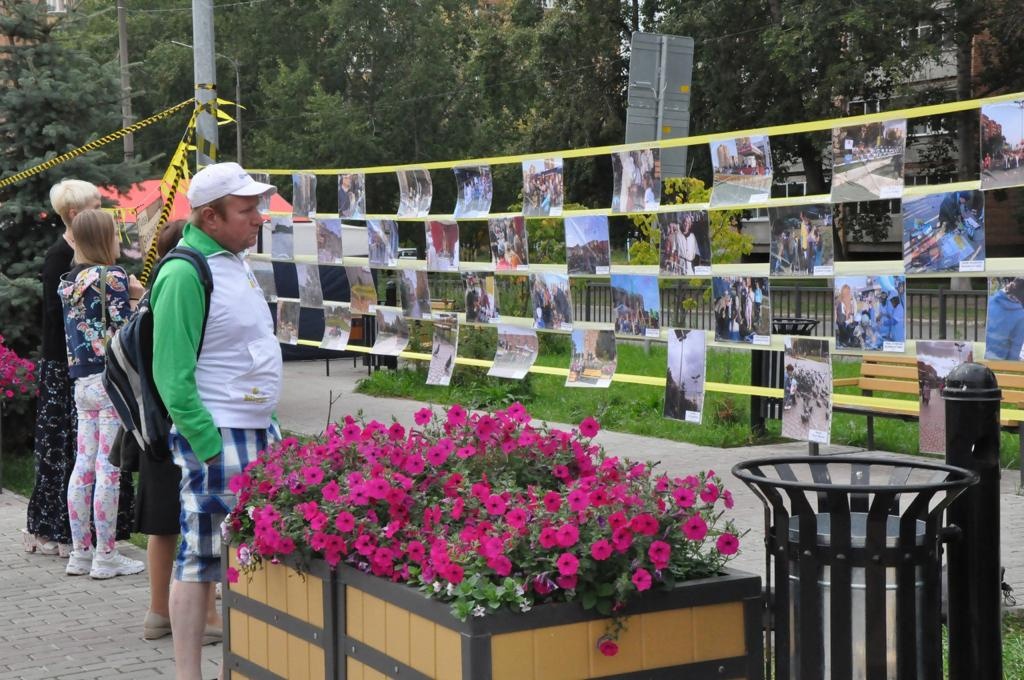 01.09.2020 г. – Праздник двора «Калининский Арбат: Таланты. Традиции. Будущее». (Юбилейный праздник двора – 5 лет)
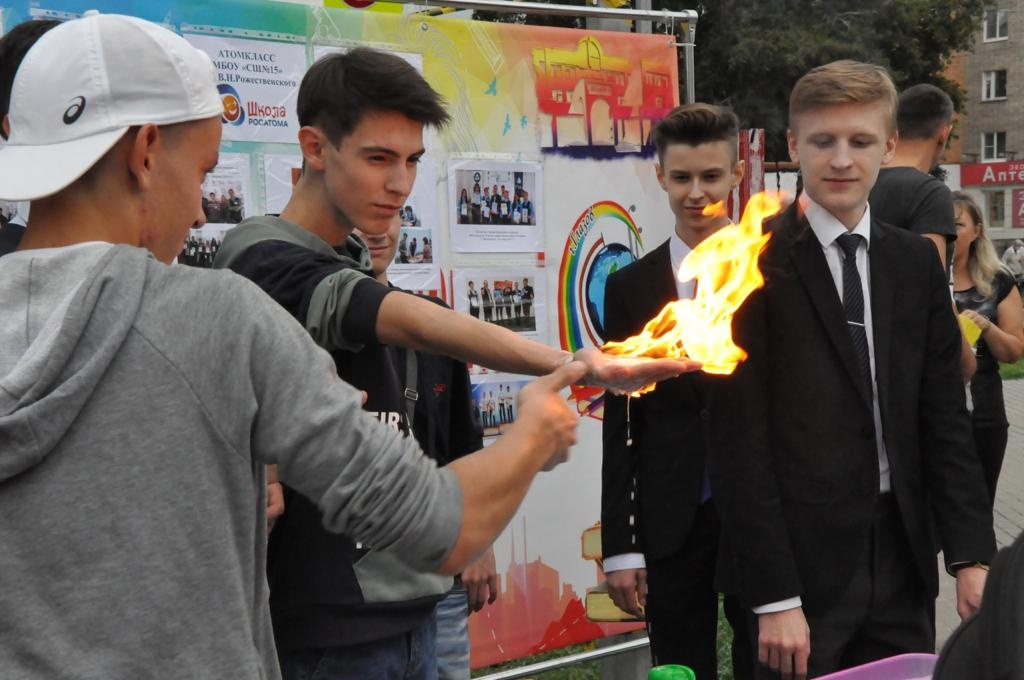 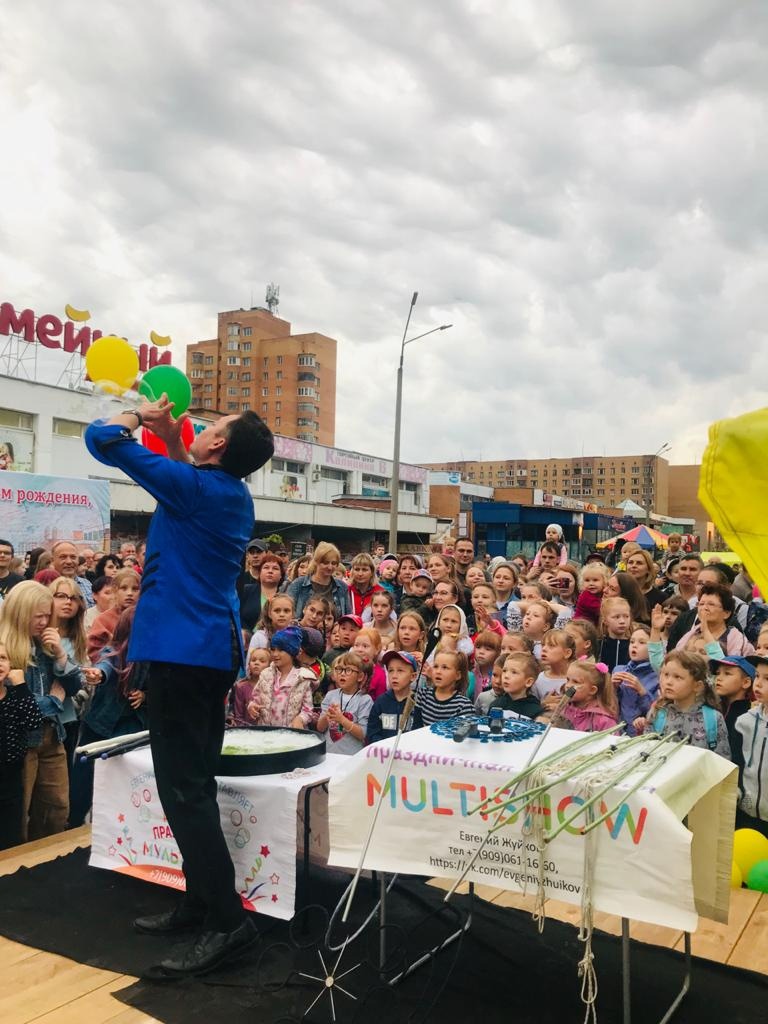 Краткое описание практики
2021 год – Праздник двора «Добрый наш Арбат».
	В концепцию проведения Праздника была заложена тема добра. Впервые действовала площадка «Верные друзья». Горожане могли поучаствовать в благотворительном сборе для приюта животных, полюбоваться живым уголком и выставкой собак. На площадке «Вдохновение» уличные художники рисовали шаржи и украсили лица желающих аквагримом. Молодёжная зона «Chill out» порадовала выступлениями уличных исполнителей. На празднике ростовые куклы раздавали мороженное и дарили приятные сюрпризы. Все это создало праздничную атмосферу единства, добра.
25.08.2021 г. – Праздник двора «Добрый наш Арбат»
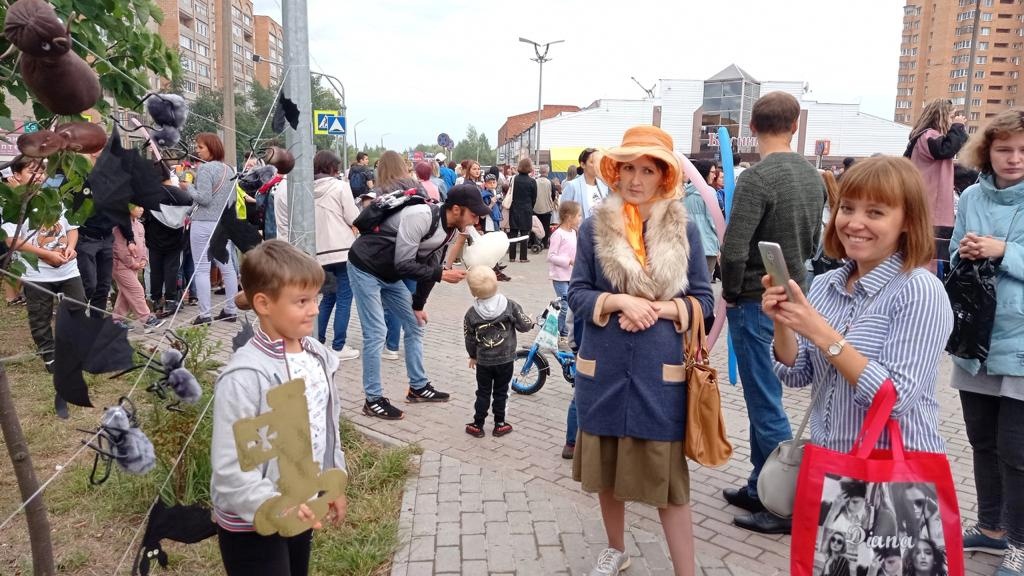 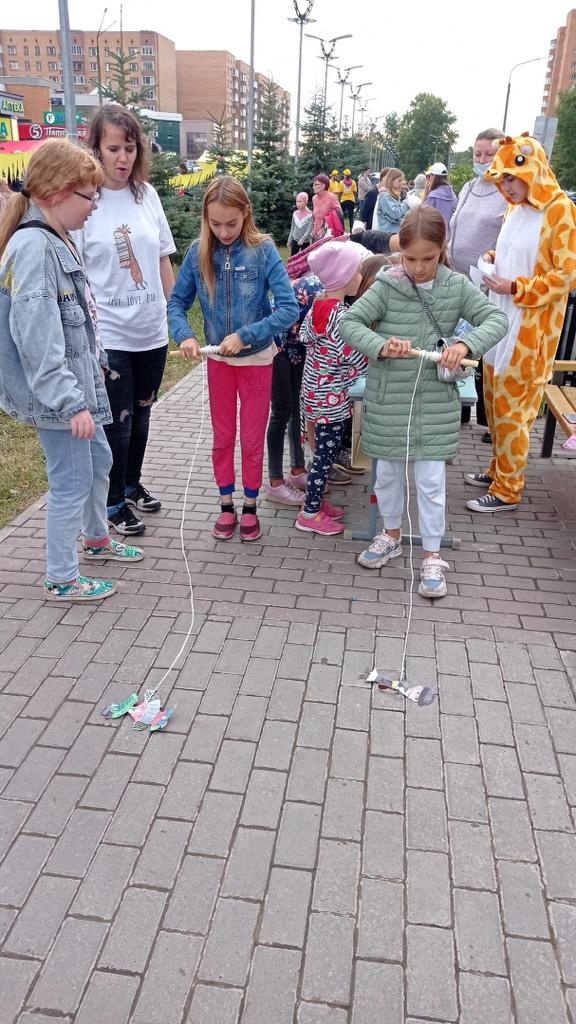 25.08.2021 г. – Праздник двора «Добрый наш Арбат»
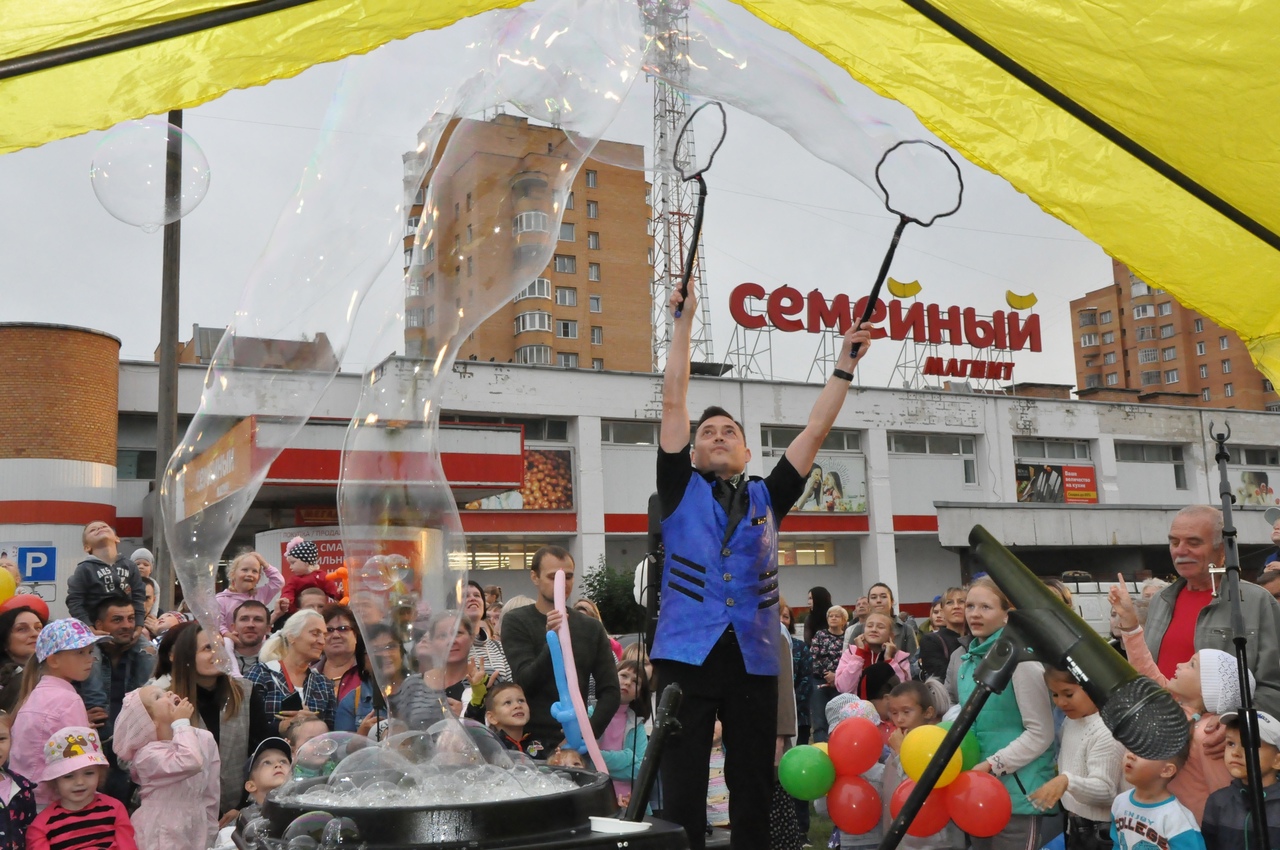 25.08.2021 г. – Праздник двора «Добрый наш Арбат»
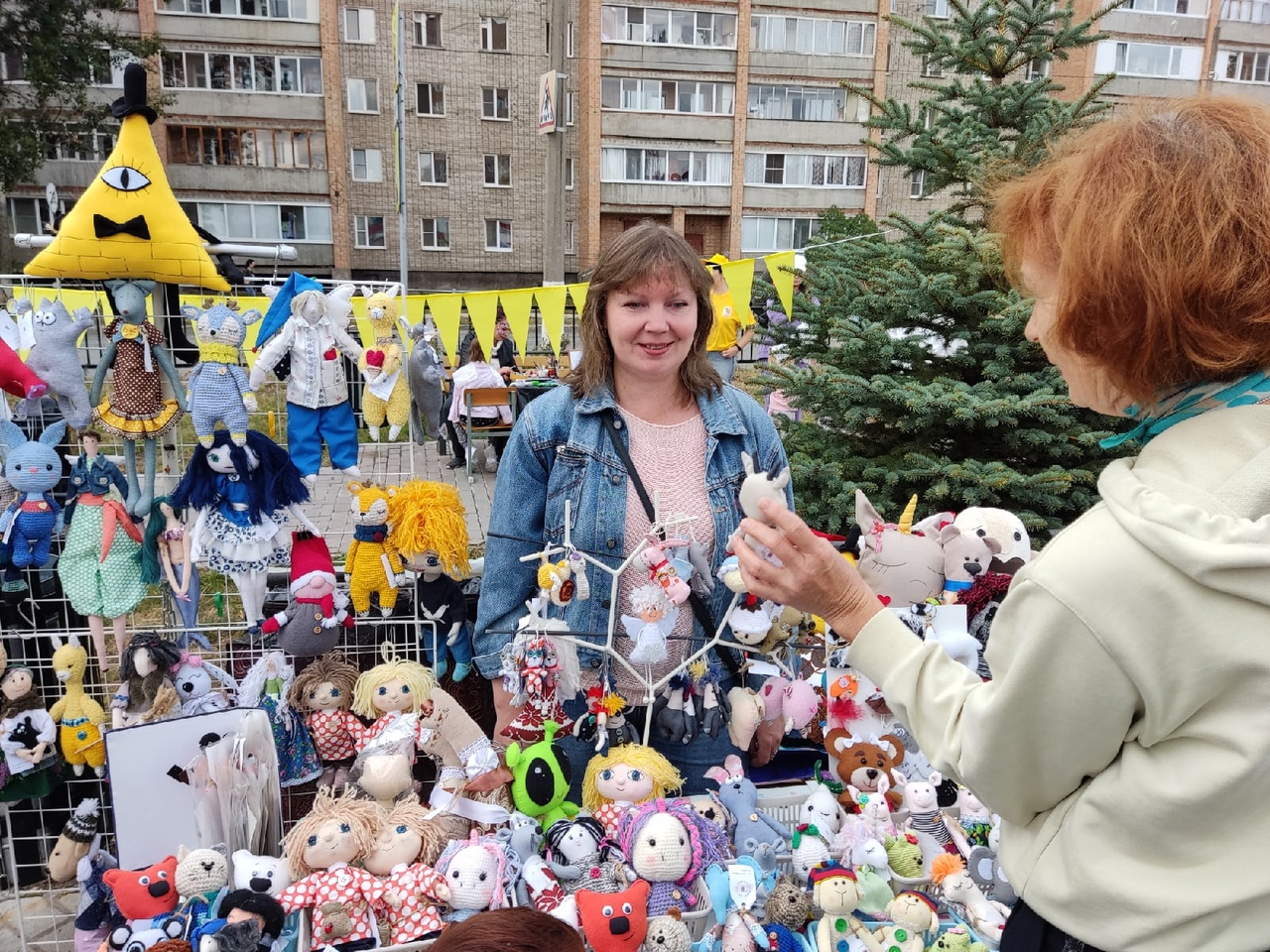 25.08.2021 г. – Праздник двора «Добрый наш Арбат»
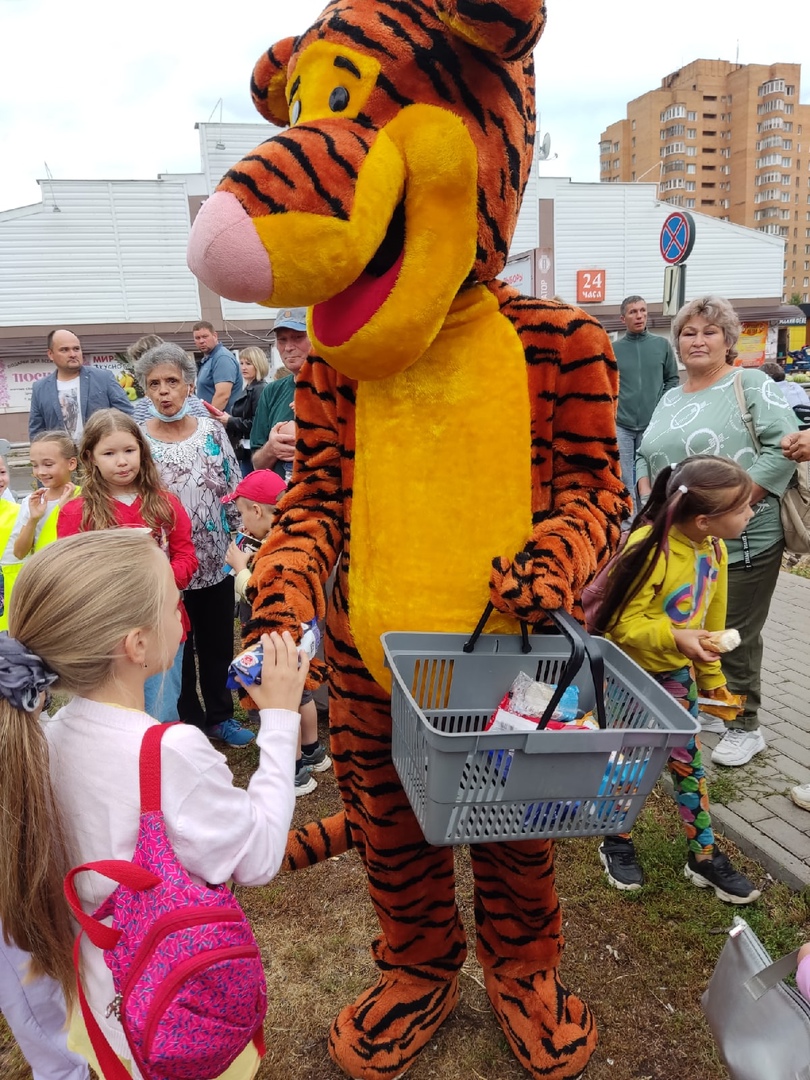 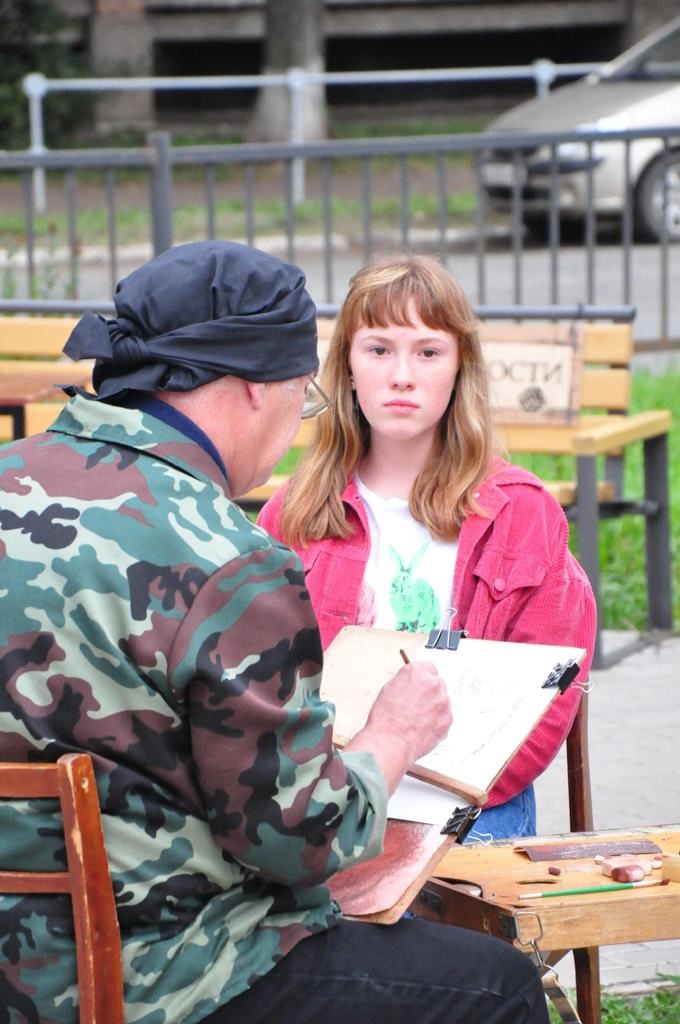 Краткое описание практики
2022 год – Праздник двора «Калининский Арбат - территория добрососедства».
	В концепцию праздника заложена идея добрососедства. На «Добрососедском уличнике», гости и жители города, могли поучаствовать в розыгрышах, станцевать и спеть песни нашего двора. Командное сплочение почувствовали жители, проходя «Добрососедский квест». Акция «Книги – добрые друзья» объединила всех эрудированных читателей Левобережья. Летнее настроение создавала выставка детских рисунков «Вот оно какое наше лето!». Садоводы могли похвалиться своим урожаем на ярмарке «Дары осени» и многое другое.
24.08.2022 г. – Праздник двора «Калининский Арбат – территория добрососедства».
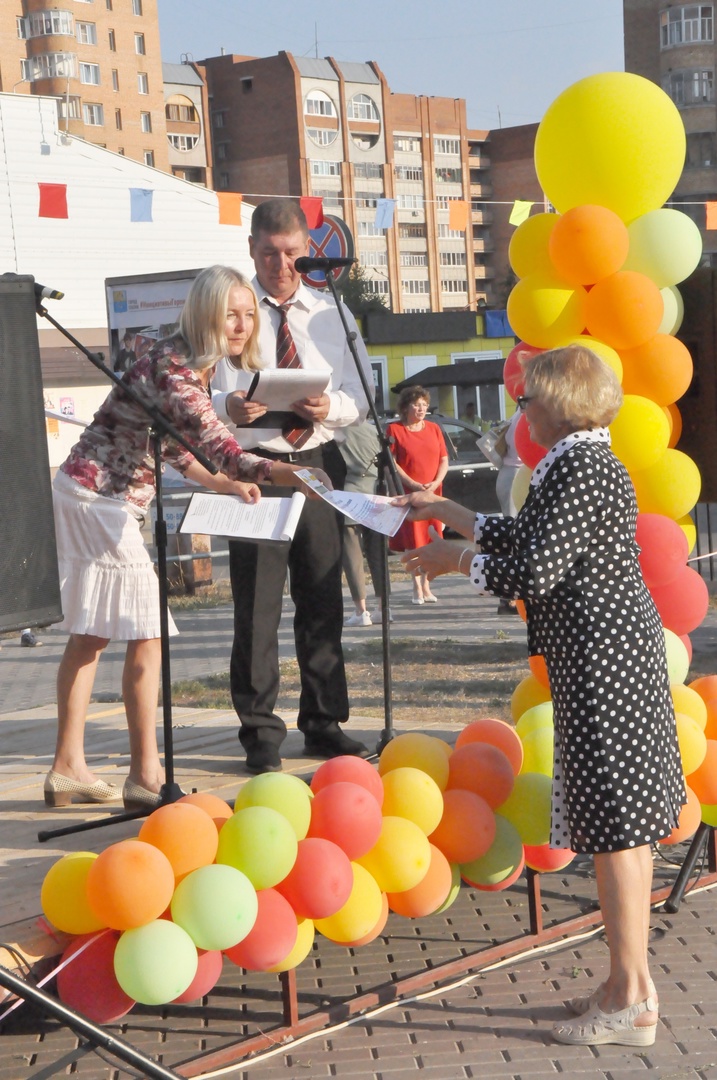 24.08.2022 г. – Праздник двора «Калининский Арбат – территория добрососедства»
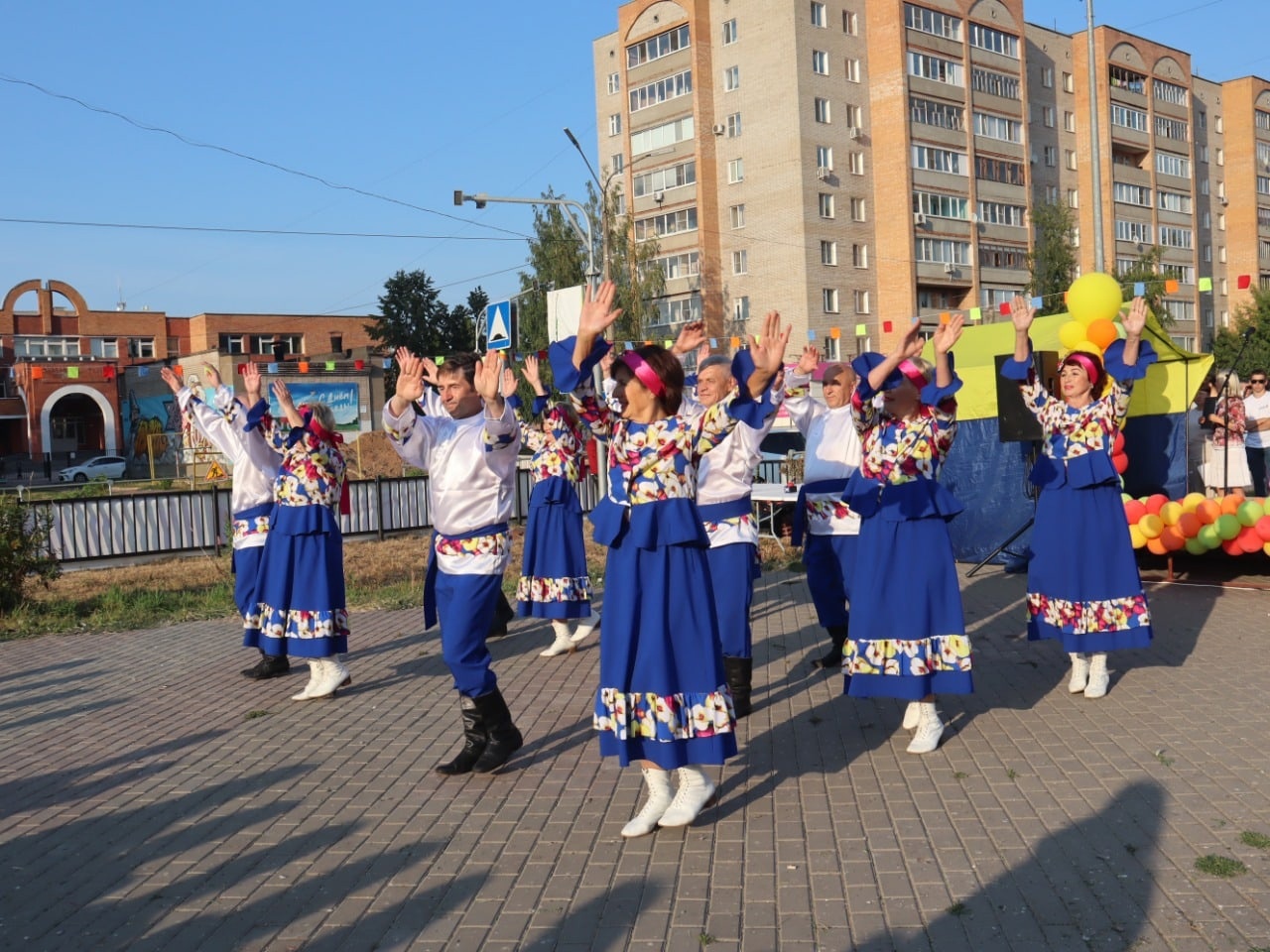 24.08.2022 г. – Праздник двора «Калининский Арбат – территория добрососедства».
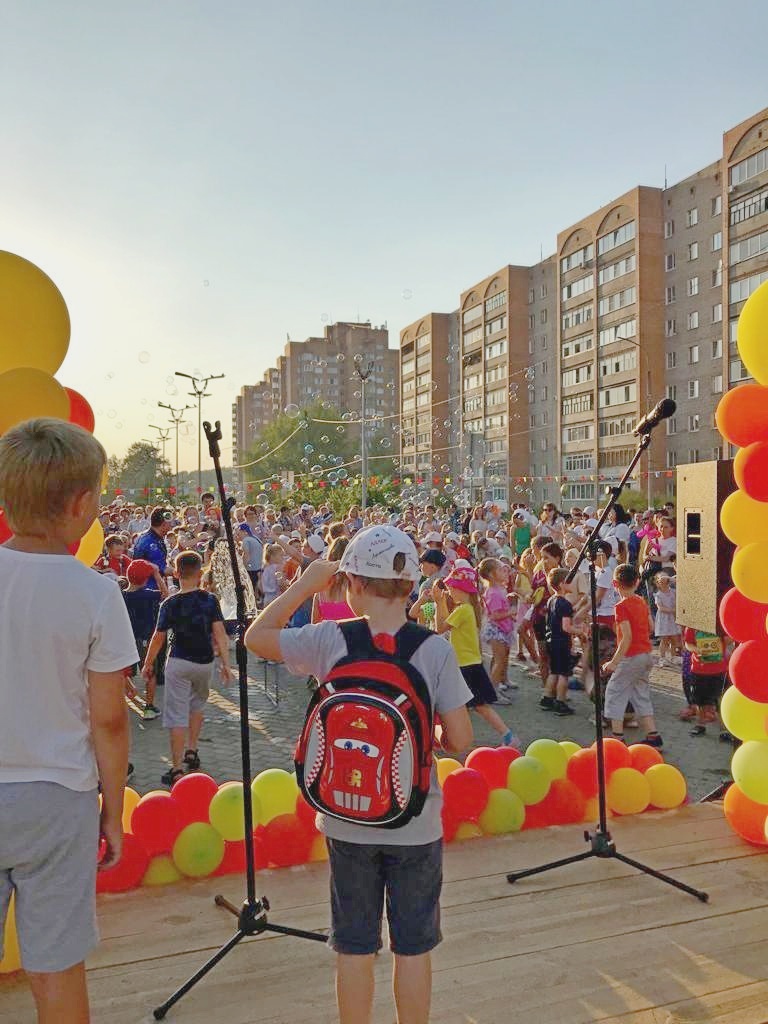 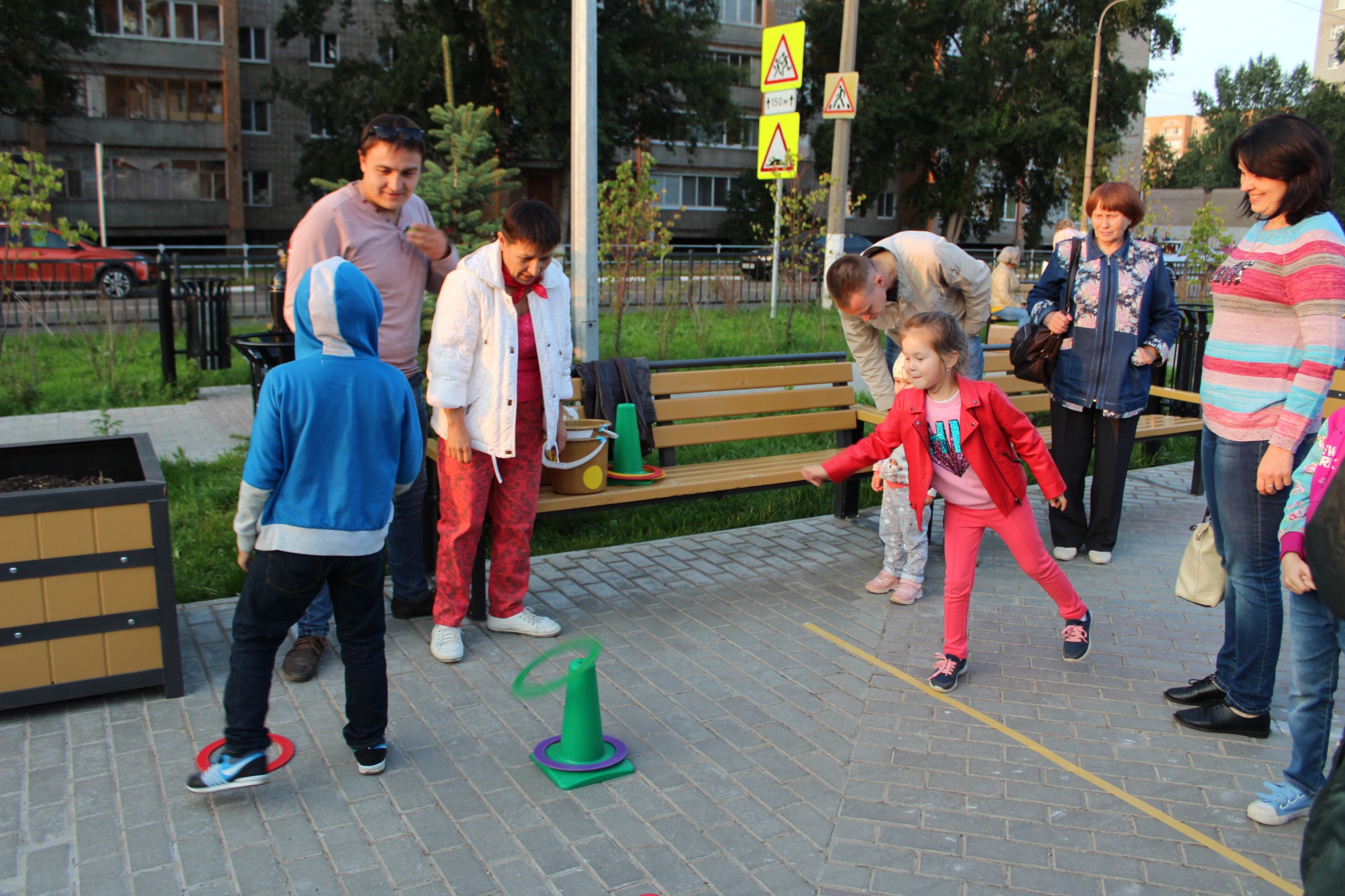 24.08.2022 г. – Праздник двора «Калининский Арбат – территория добрососедства»
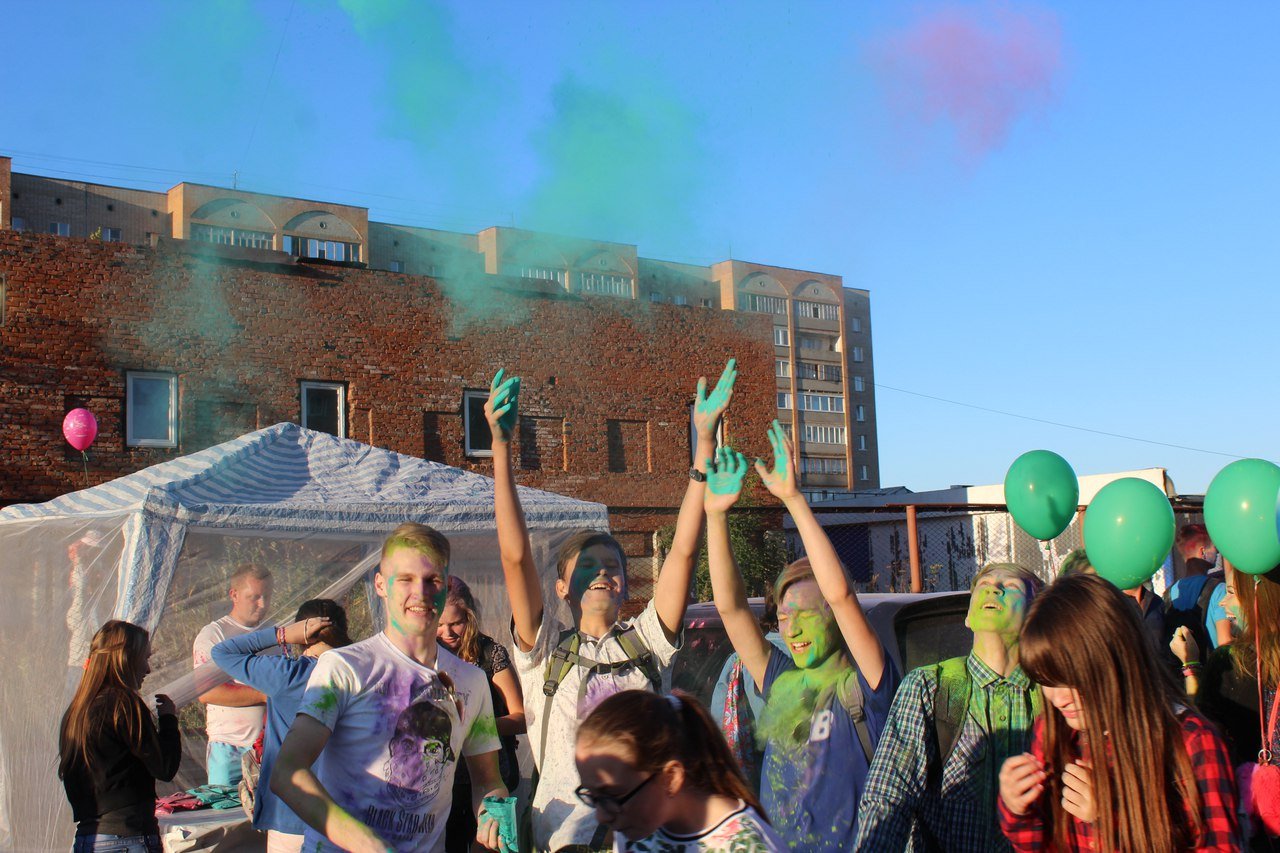 Краткое описание практики
2023 год – Праздник двора «Калининский Арбат вновь собирает друзей».
	Основная цель данного праздника - собрать и приобрести новый друзей.
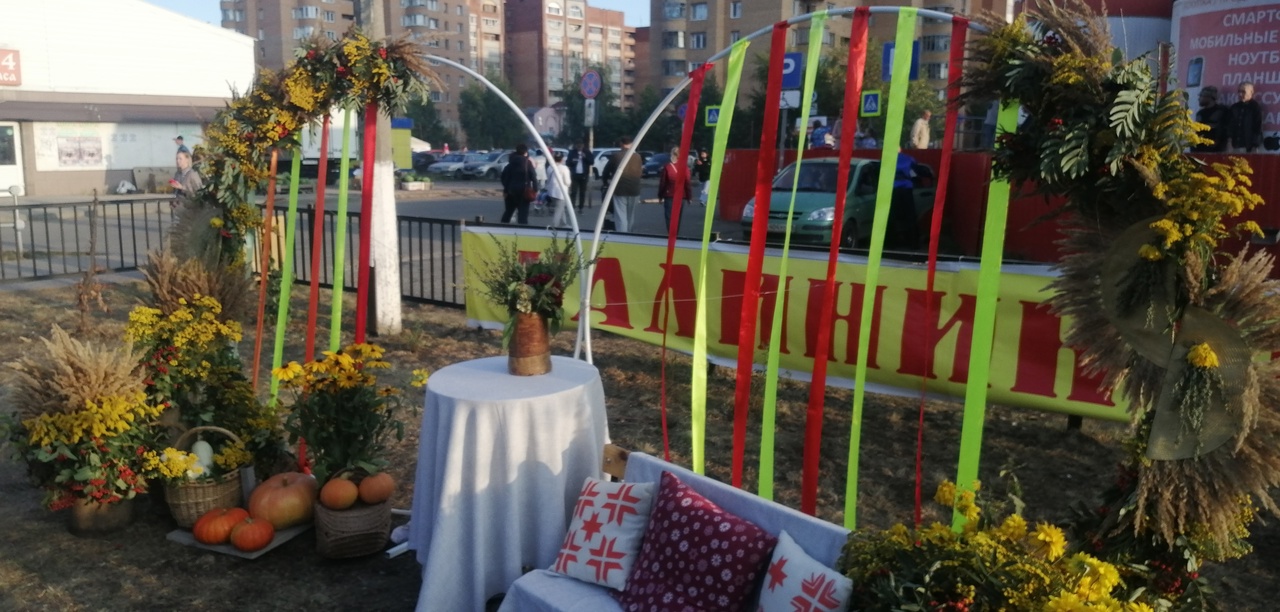 23.08.2023 г. – Праздник двора «Калининский Арбат вновь собирает друзей».
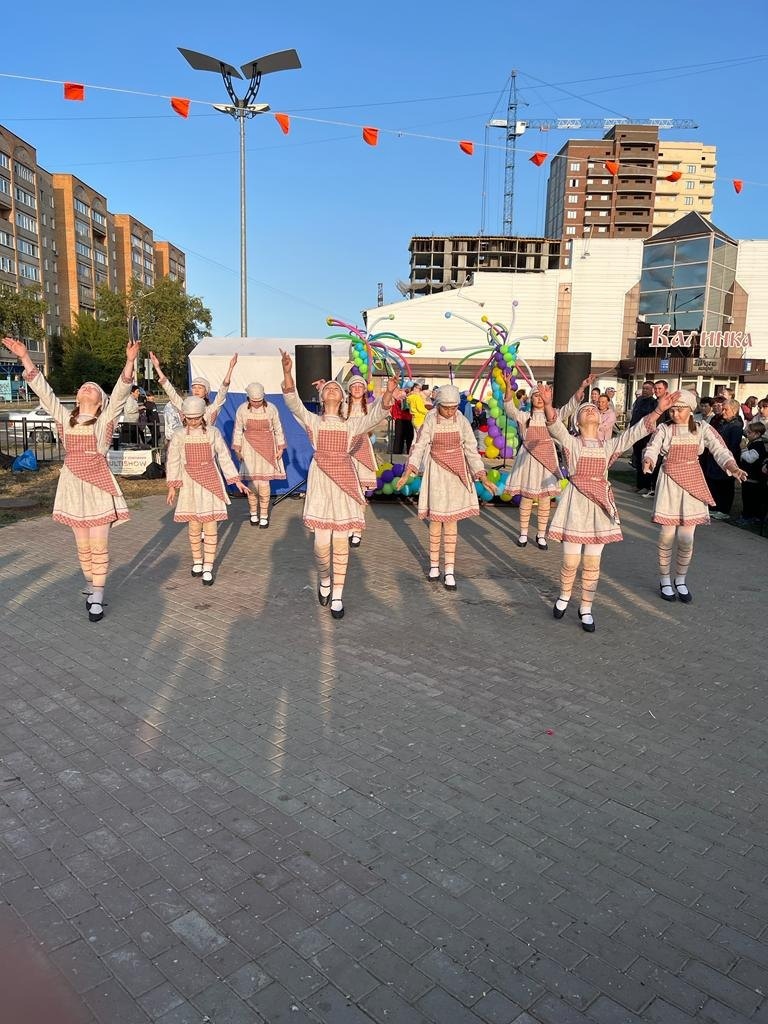 23.08.2023 г. – Праздник двора «Калининский Арбат вновь собирает друзей»
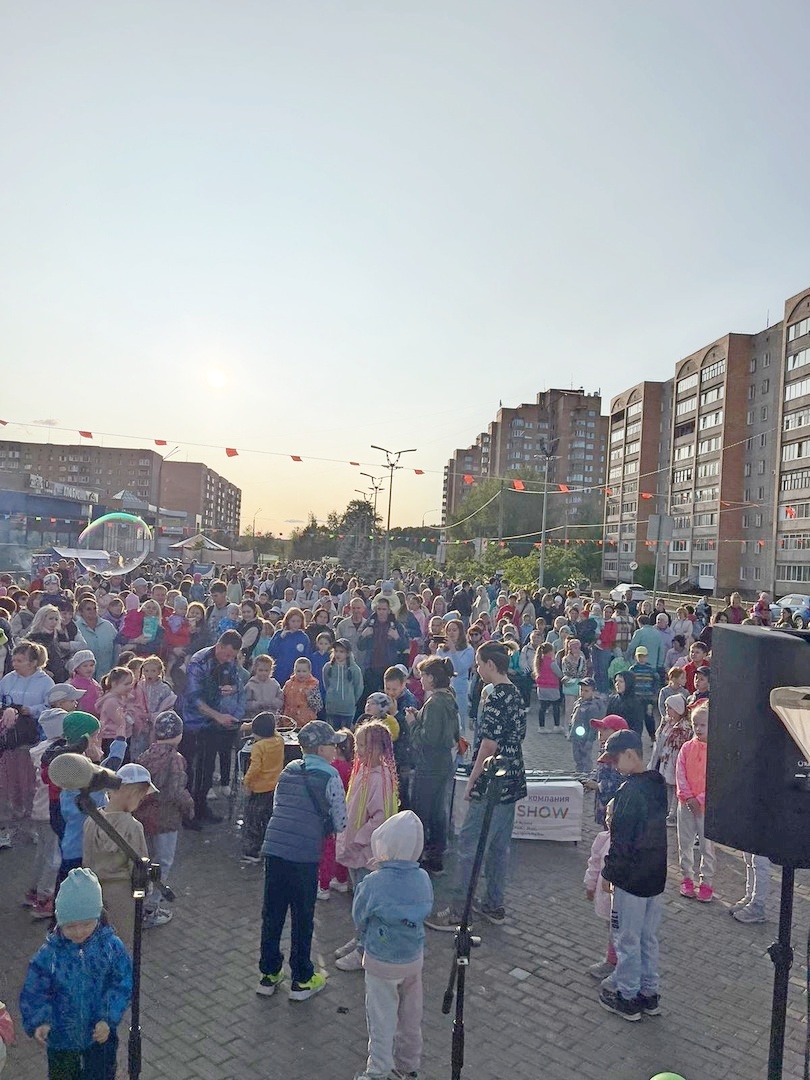 23.08.2023 г. – Праздник двора «Калининский Арбат вновь собирает друзей»
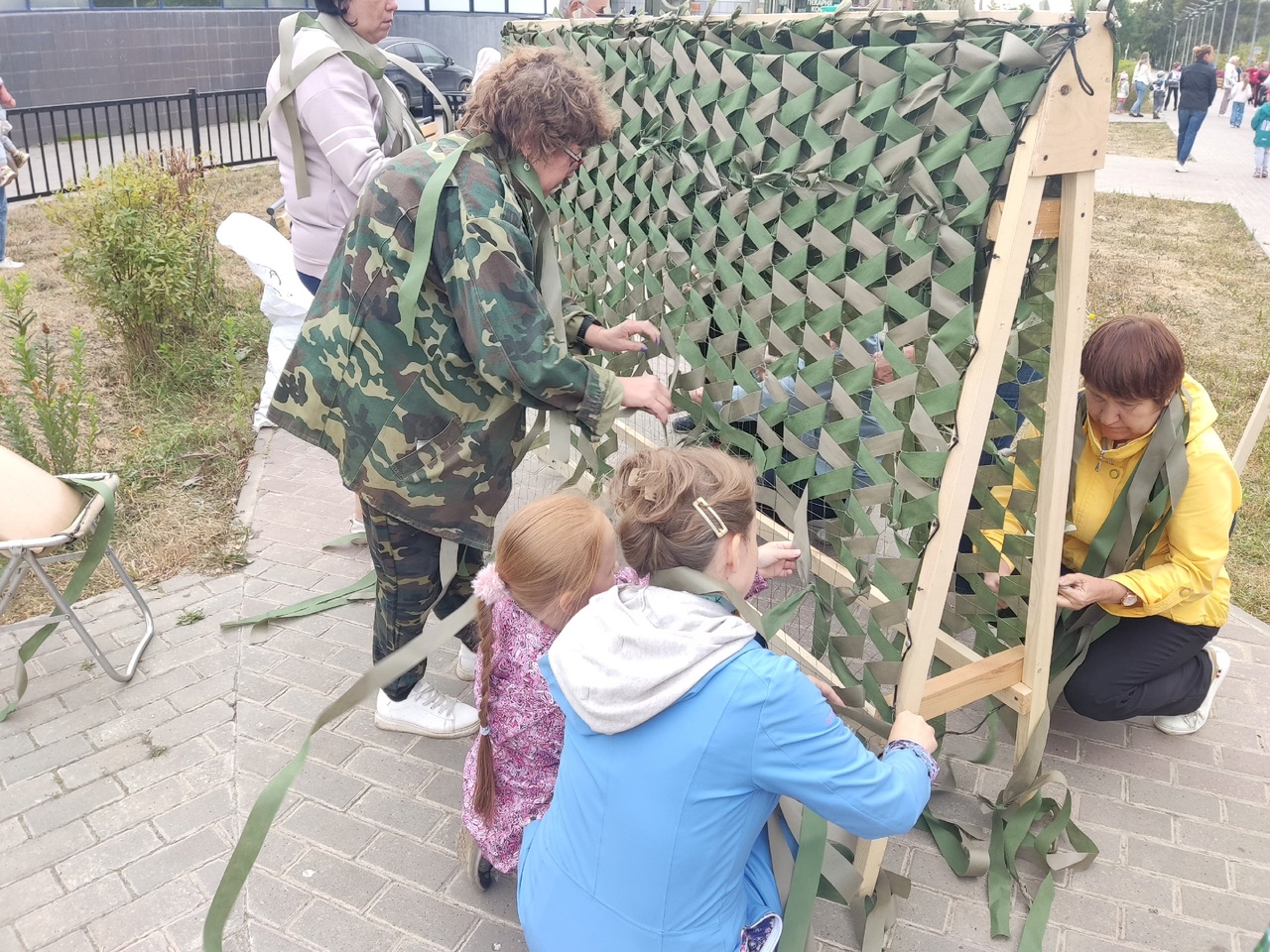 23.08.2023 г. – Праздник двора «Калининский Арбат вновь собирает друзей».
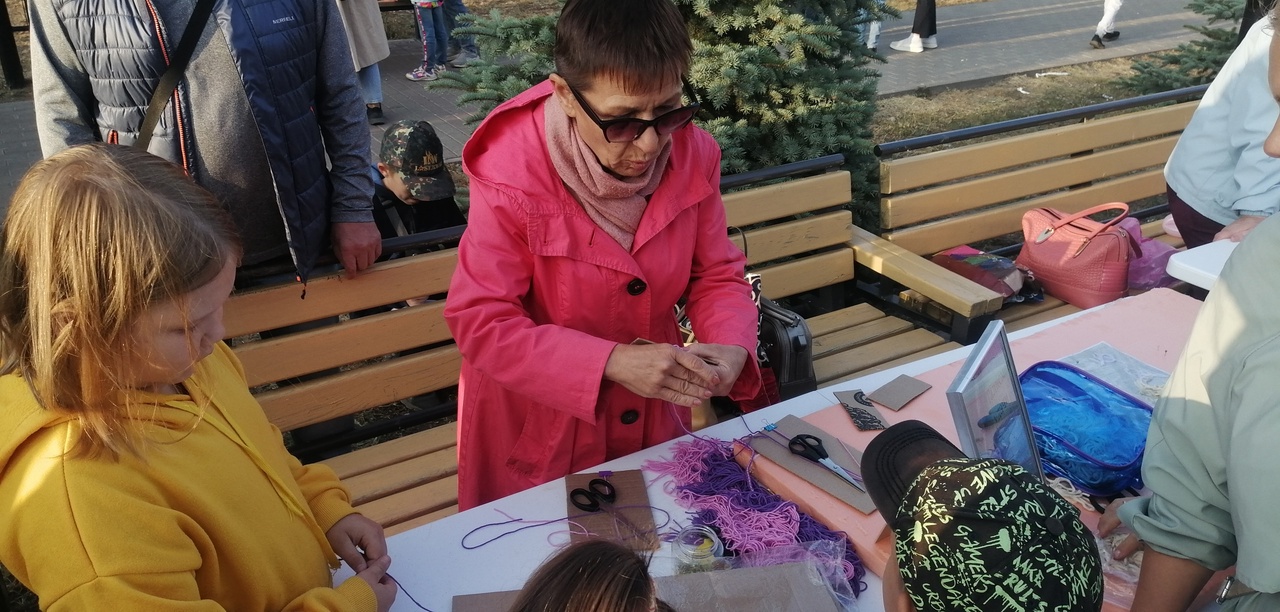 Перспективы развития практики
Организаторы данной практики не останавливаются на достигнутых результатах. 
	В перспективе на следующий год, так же объединить жителей микрорайона Левобережье под одной идеей добрососедства в рамках проведения Праздника Двора «Калининский Арбат».
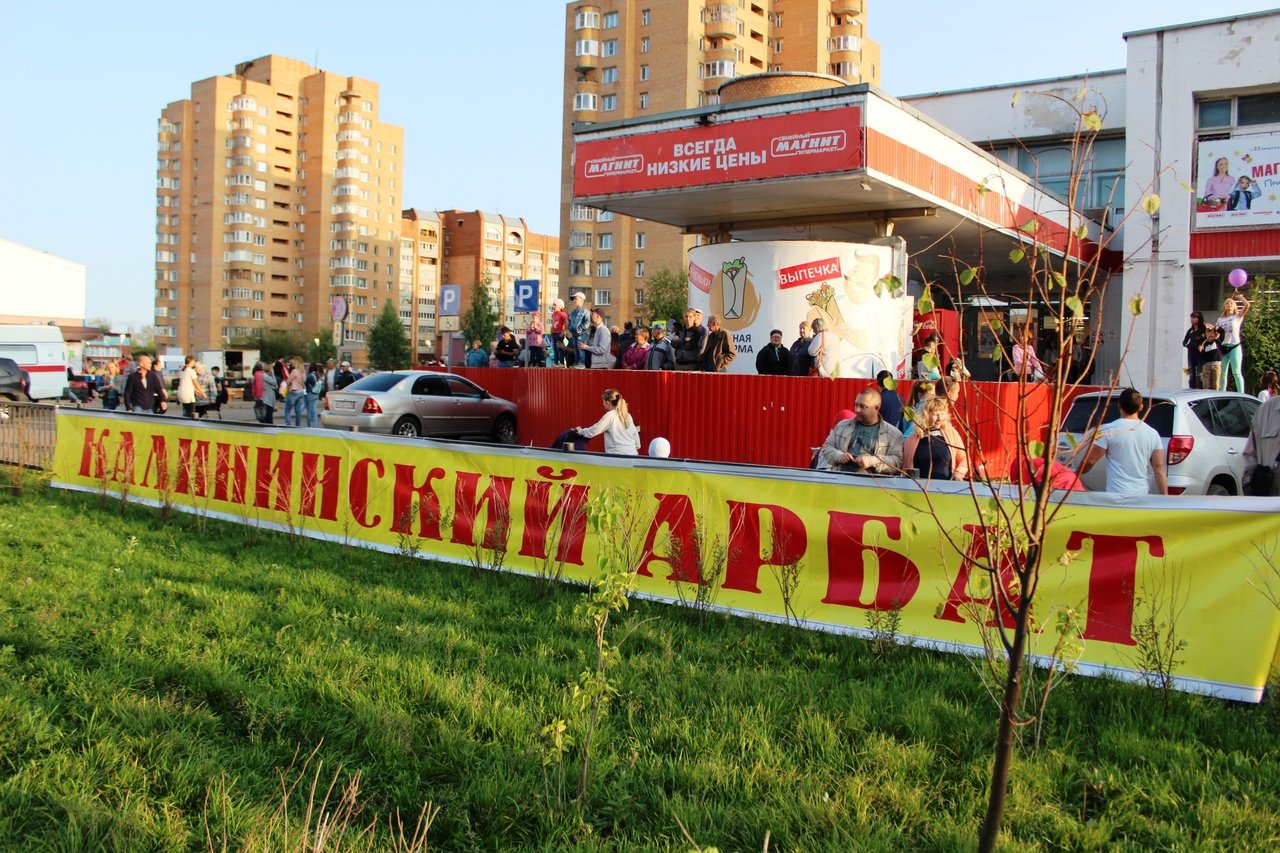 Достигнутые результаты практики
Ежегодный праздник объединяет жителей города в едином стремлении создать дружественную, гармоничную атмосферу в микрорайоне. 
	Результатом праздника стало создание социального пространства, в котором любой житель города может себя почувствовать, как дома.
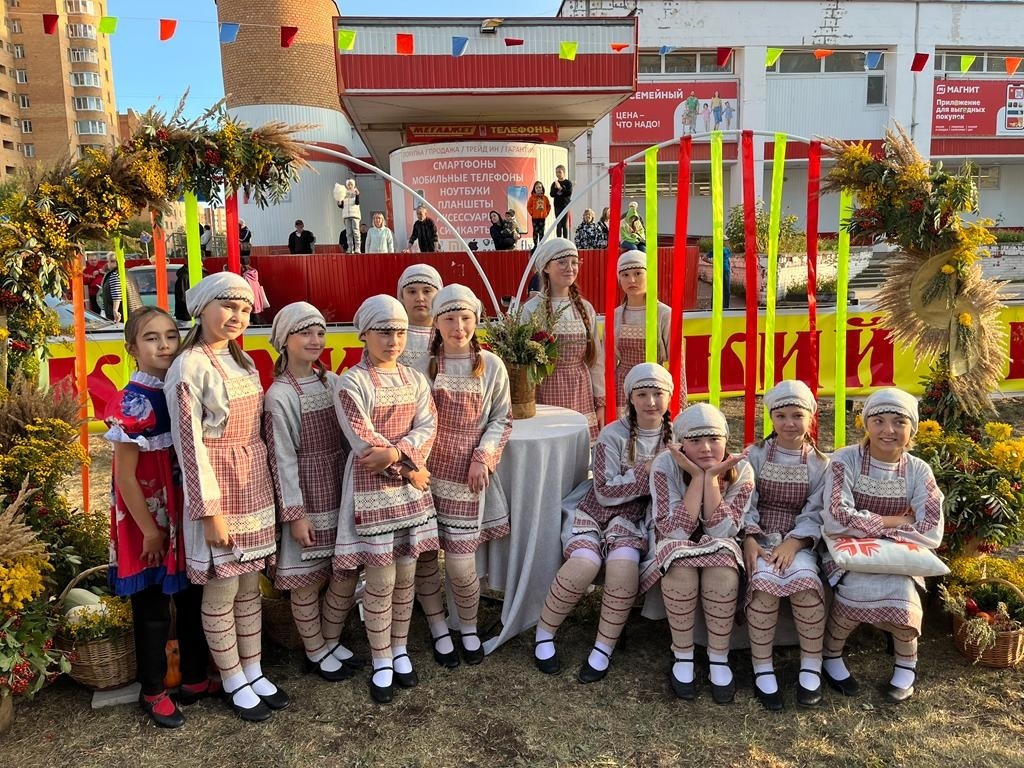